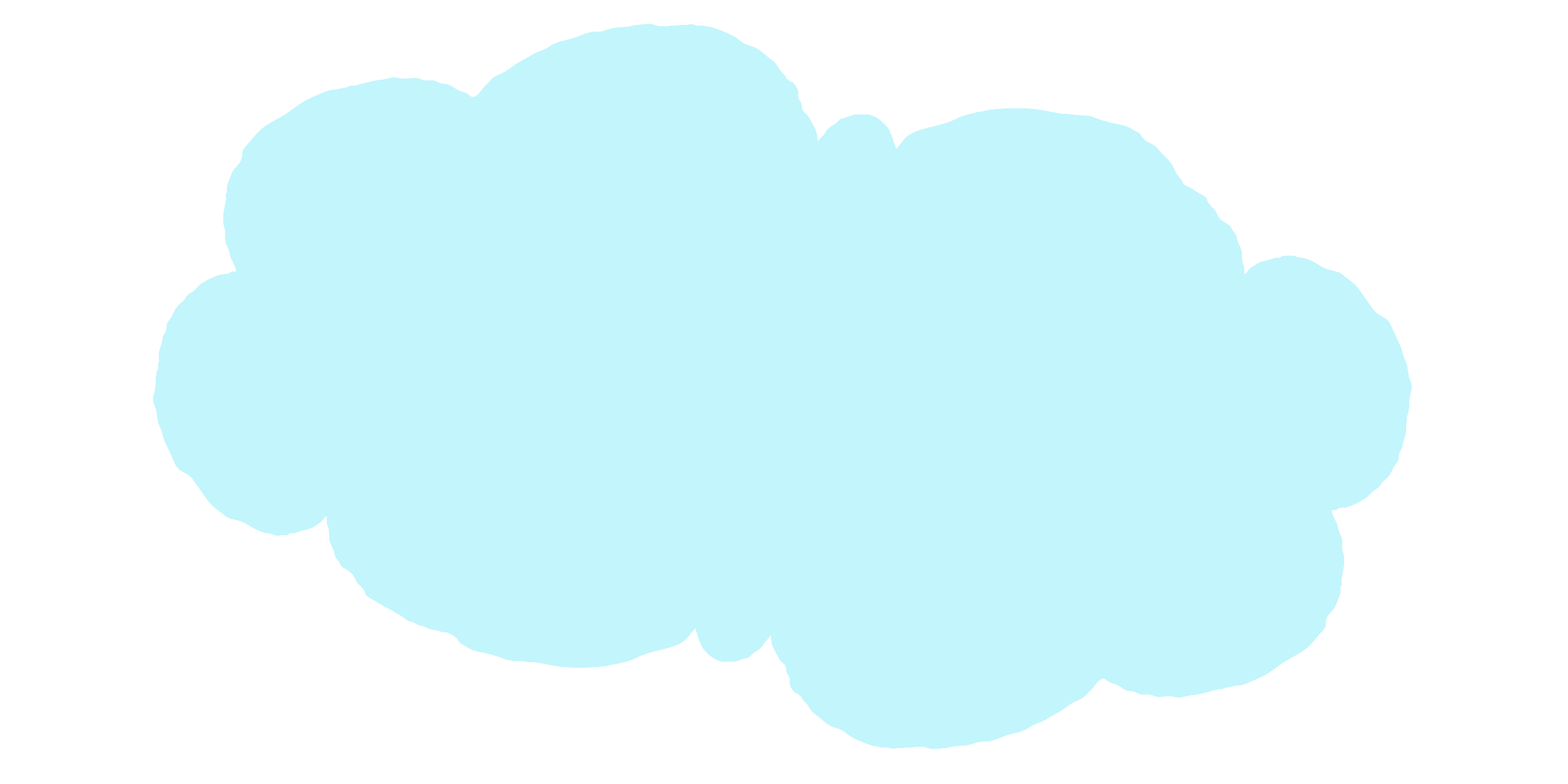 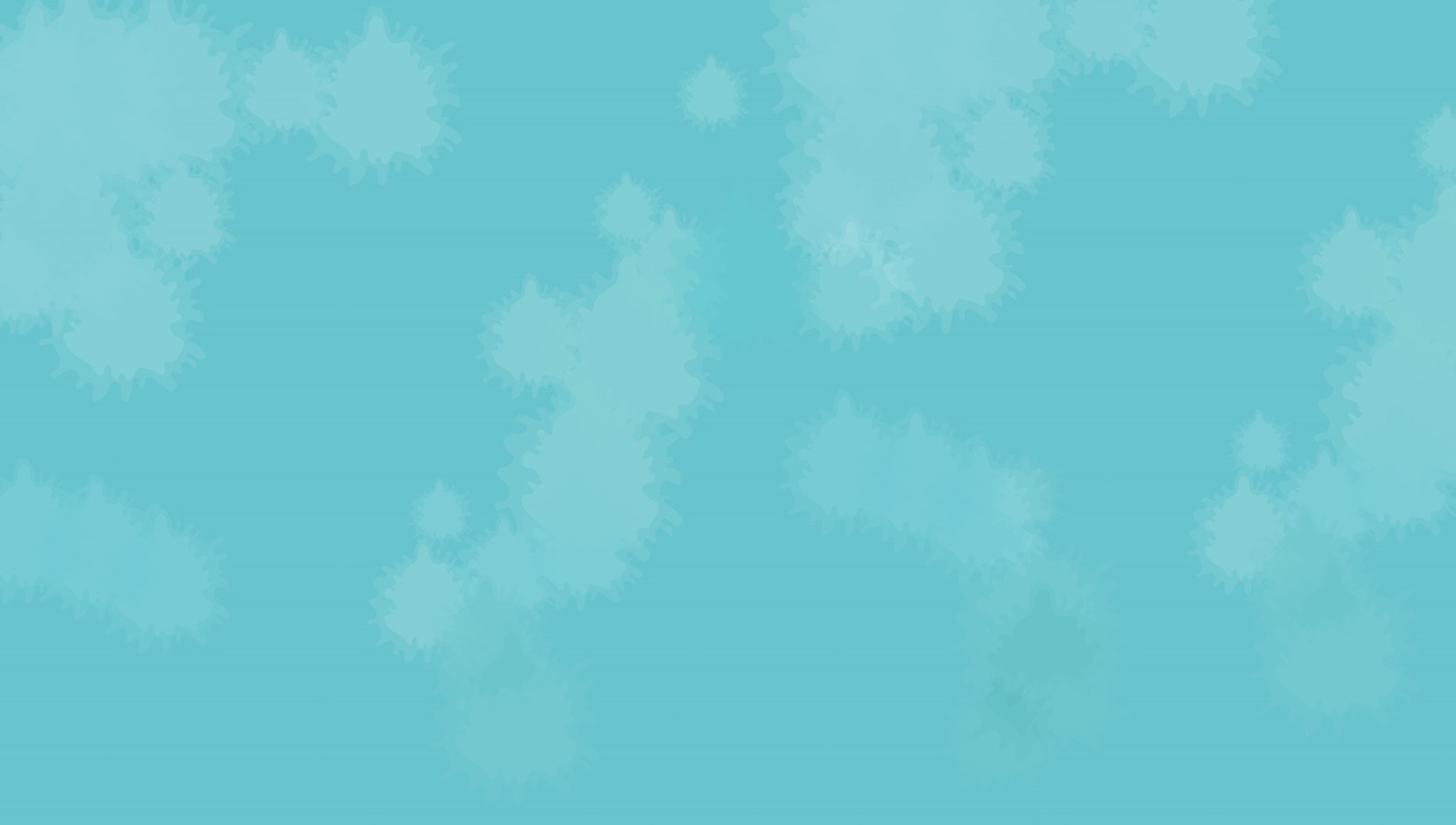 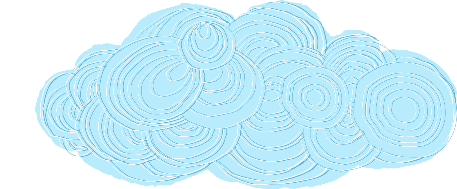 CHỦ ĐỀ 2
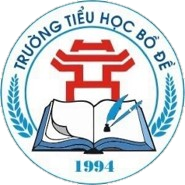 T
O
Á
N
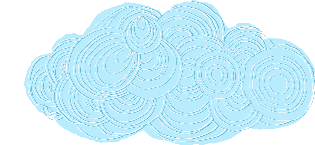 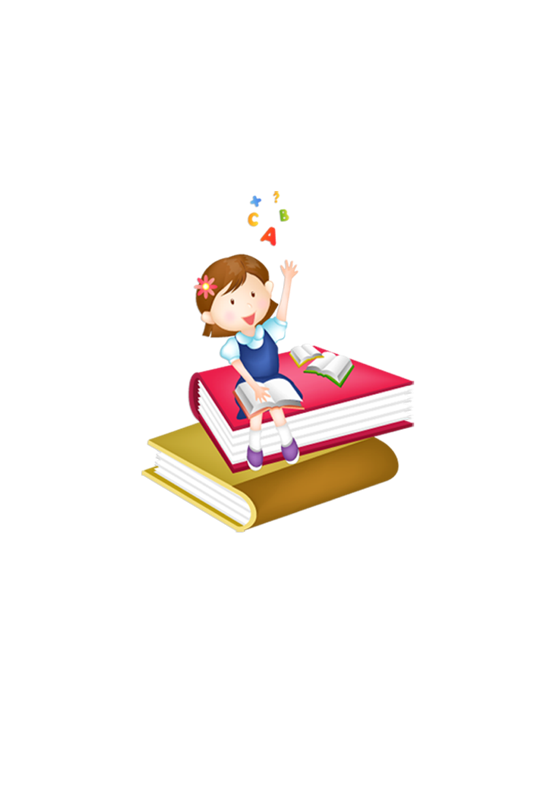 PHÉP CỘ`NG, PHÉP TRỪ TRONG PHẠM VI 20
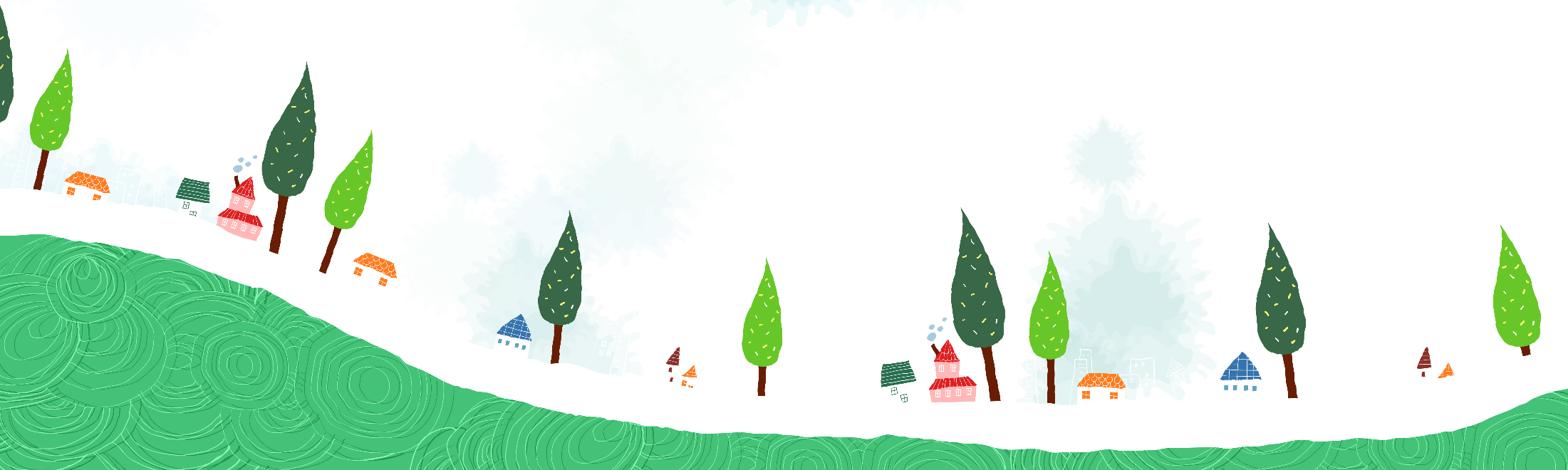 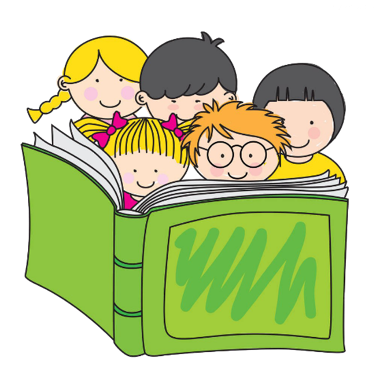 Khó quá!
Làm thế nào bây giờ?
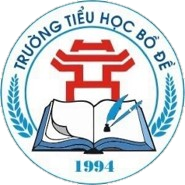 8
11 – 3 =
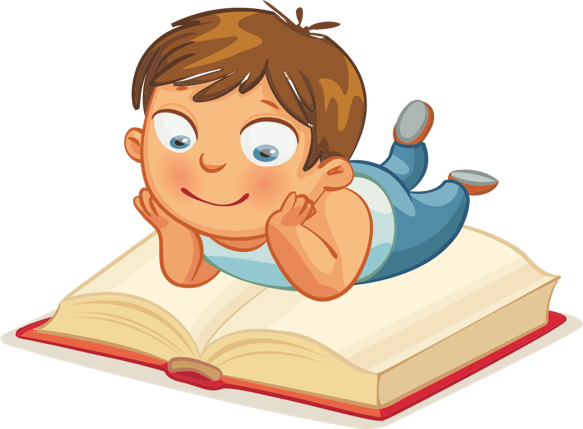 5
12 – 7 =
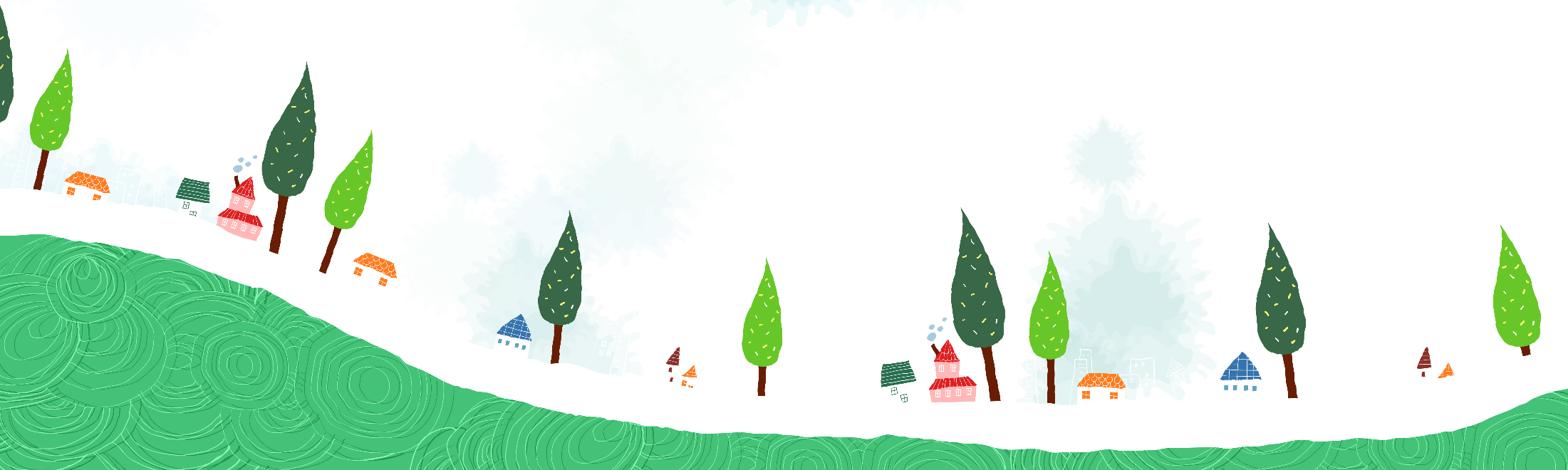 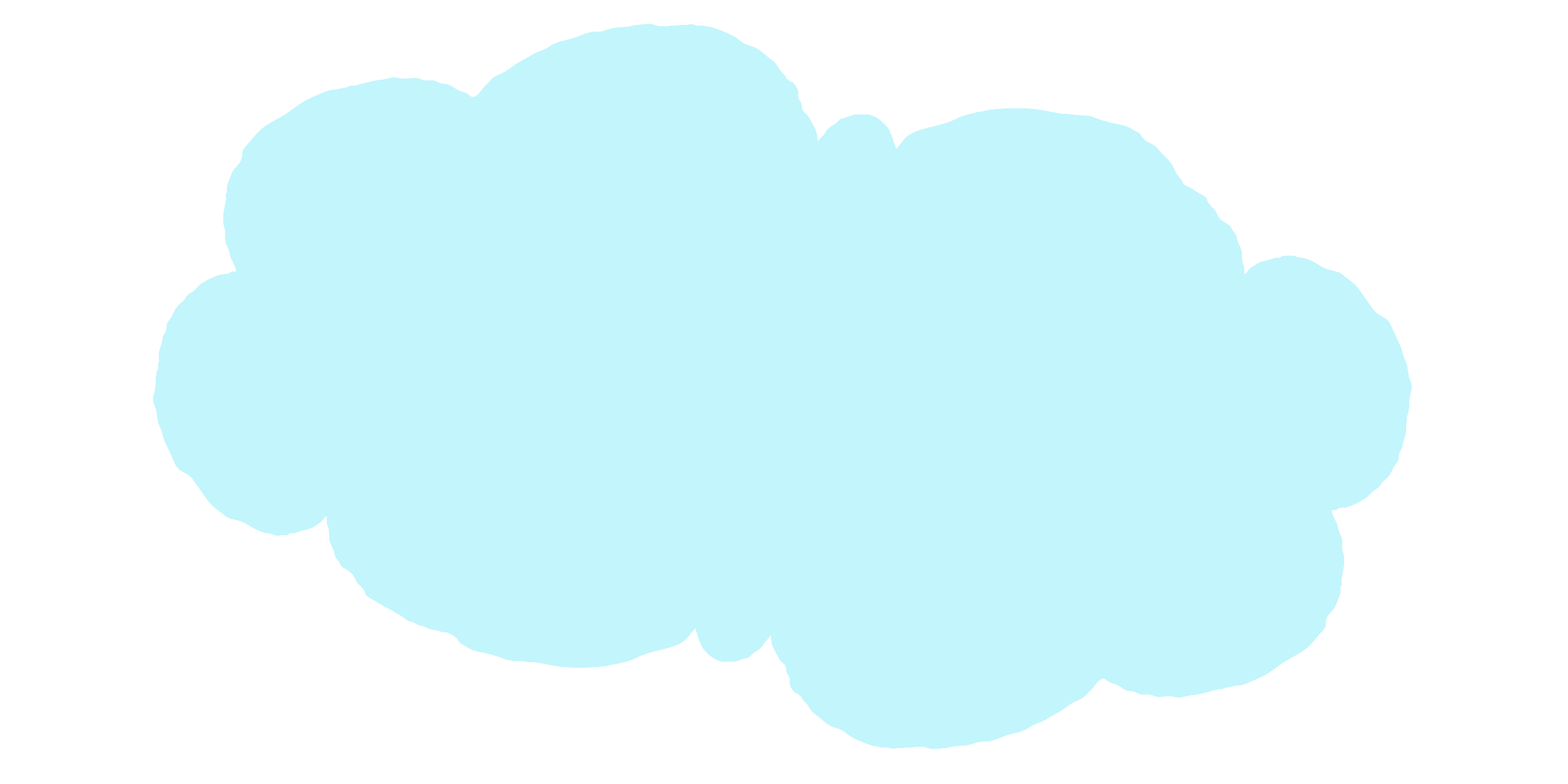 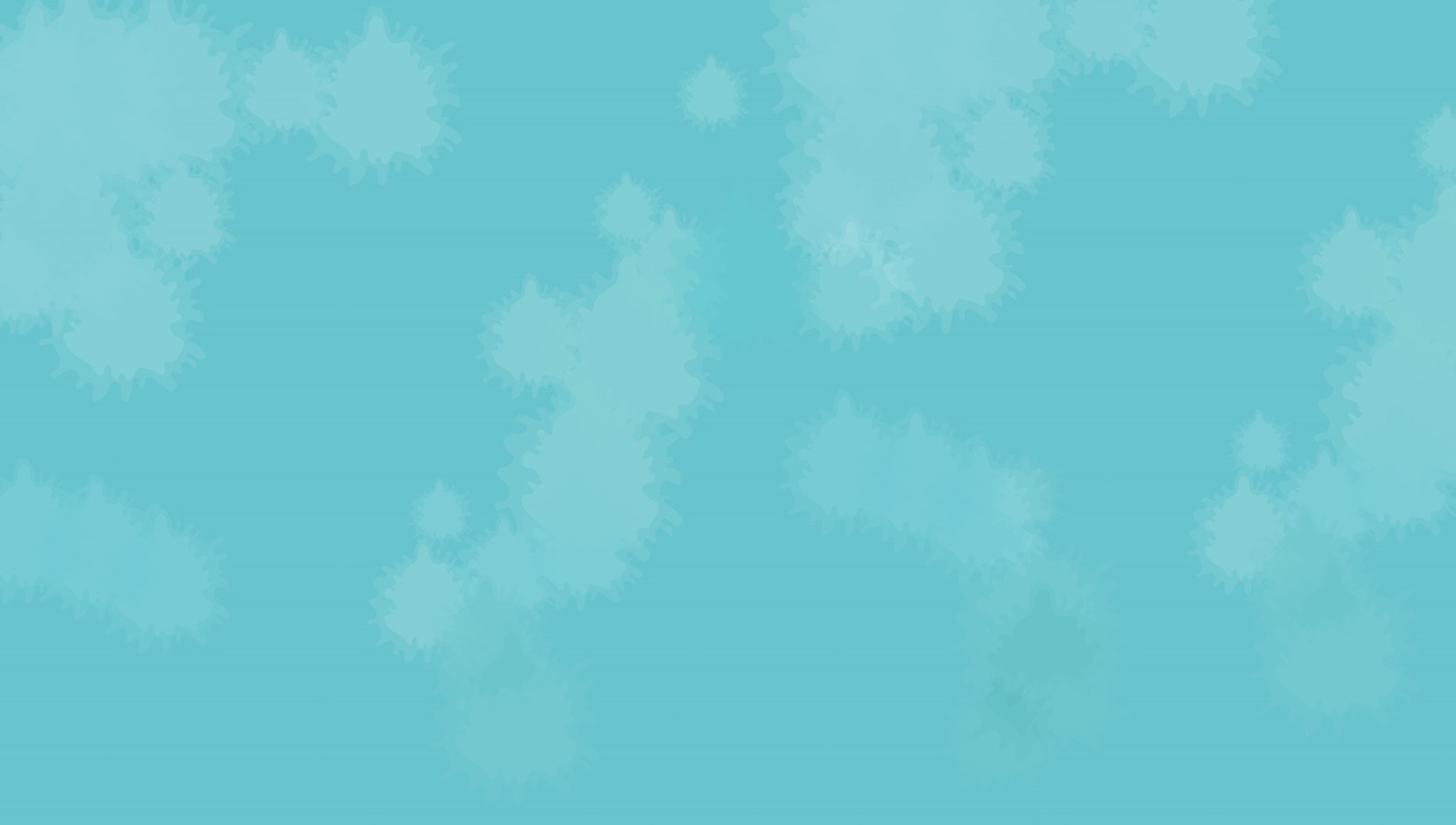 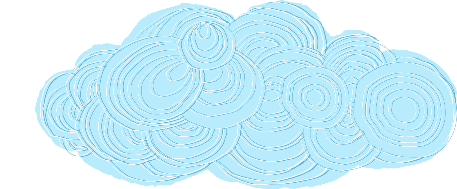 PHÉP CỘNG, PHÉP TRỪ TRONG PHẠM VI 20
CHỦ ĐỀ 2
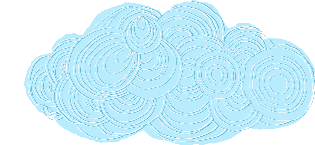 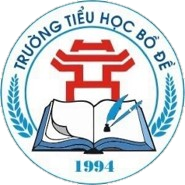 BÀI 11
PHÉP TRỪ (QUA 10) 
TRONG PHẠM VI 20 (Tiết 2)
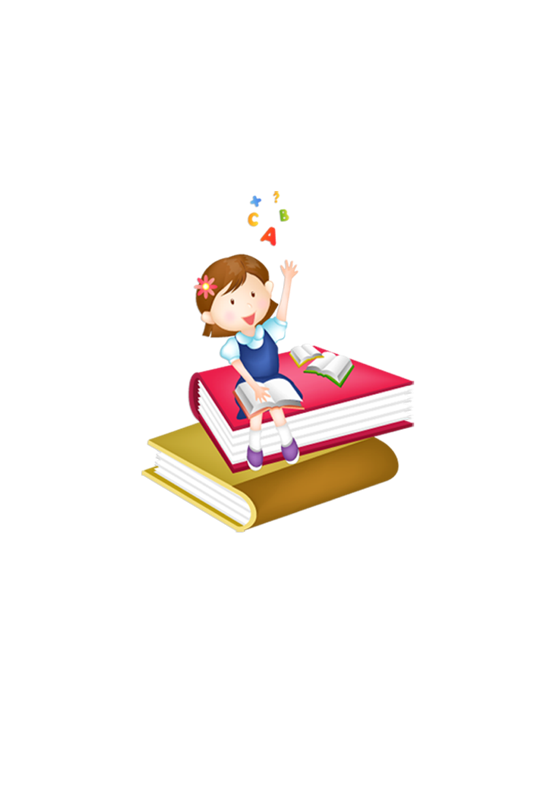 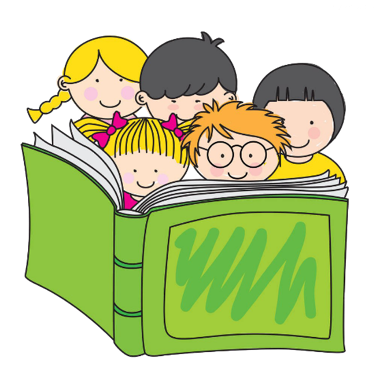 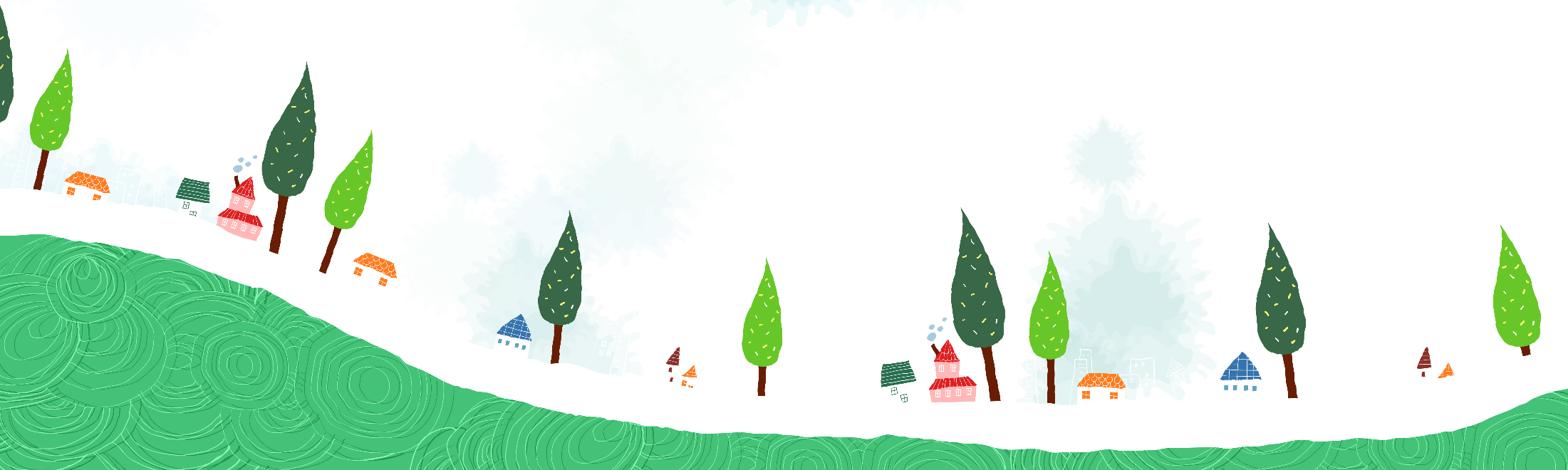 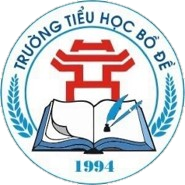 Ghi vở toán
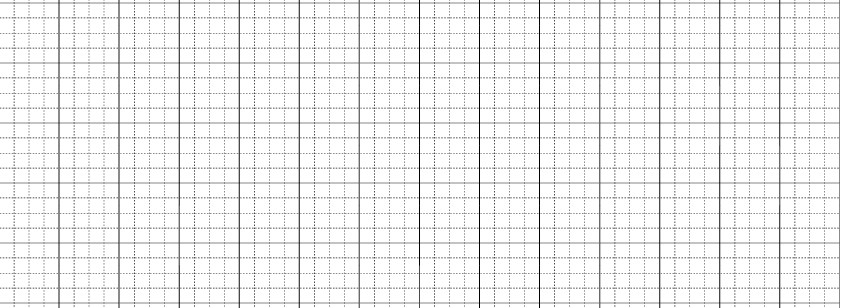 Thứ tư ngày 13 tháng 10 năm 2021
Toán
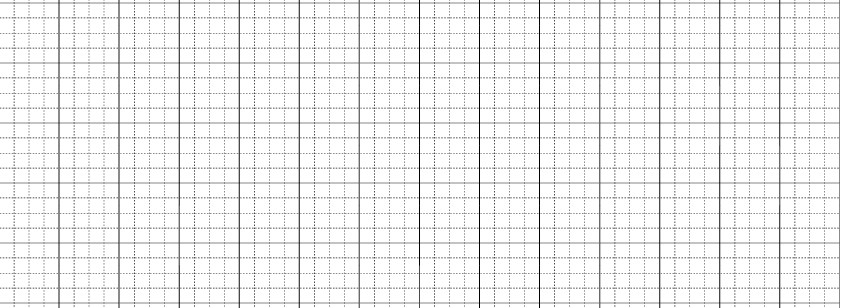 Phép trừ (qua 10) trong phạm vi 20 (Tiết 2)
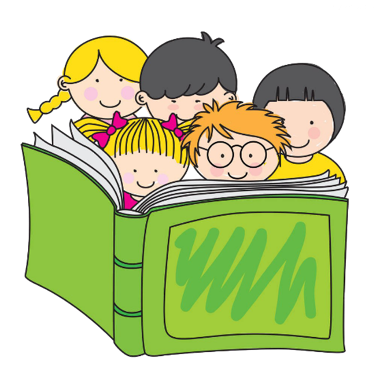 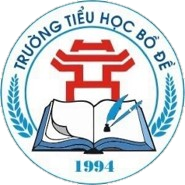 YÊU CẦU CẦN ĐẠT
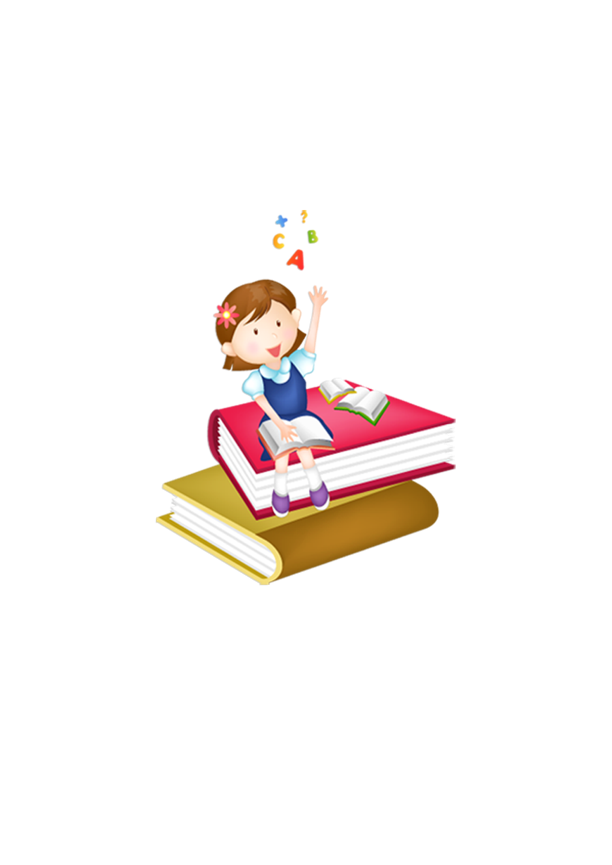 01
Thực hiện được các phép trừ 11, 12, 13 
trừ đi một số.
02
Giải được bài tập có liên quan đến phép trừ 
(qua 10) trong phạm vi 20.
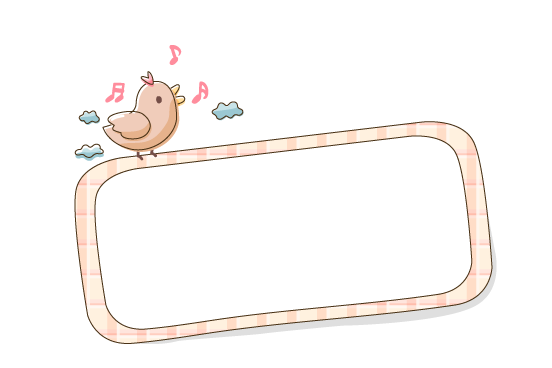 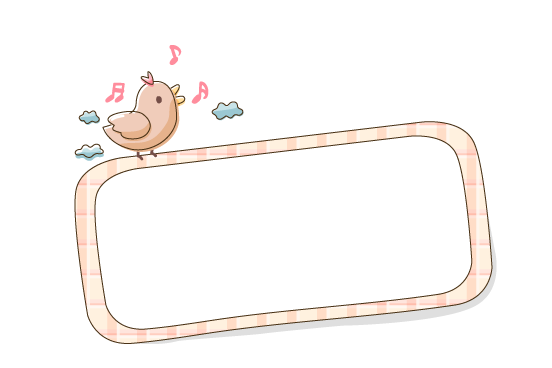 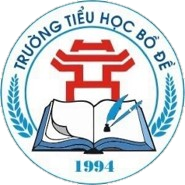 Bài 1
Tính
13 – 6 =
12 – 4 =
?
?
4
+
3
= 7
6
+
2
= 8
-
-
10
3
10
2
Vậy 12 – 4 = 8
Vậy 13 – 6 = 7
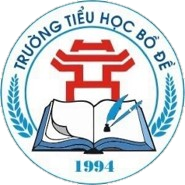 Bài 2
Tính nhẩm:
12 – 3 =
12 – 7=
12 – 4 =
12 – 8 =
12 – 5 =
12 – 9 =
12 – 6 =
12 – 2 =
?
?
?
?
?
?
?
?
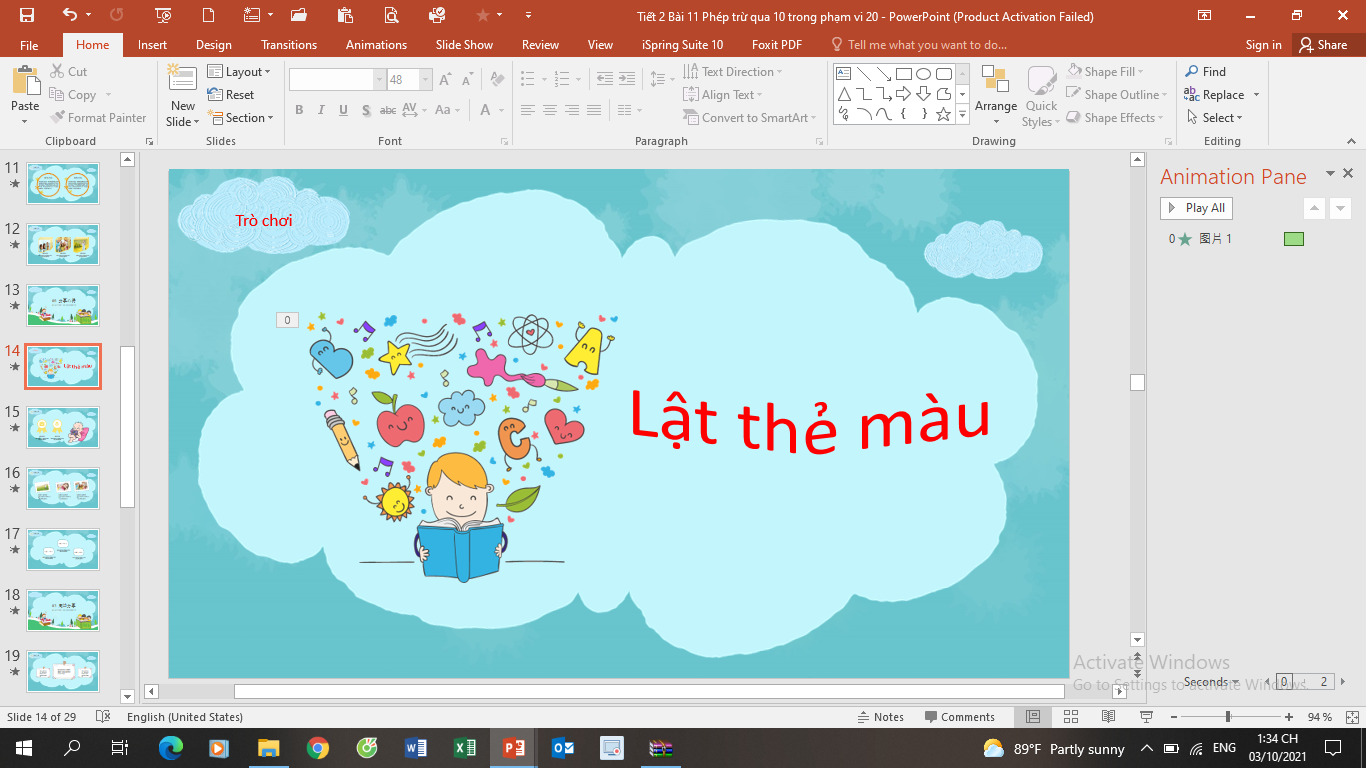 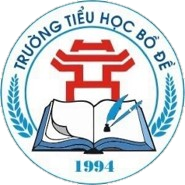 Bài 2
Tính nhẩm:
?
7
9
?
8
?
12 – 7=
5
4
3
6
10
12 – 3 =
12 – 4 =
12 – 8 =
12 – 5 =
12 – 6 =
12 – 2 =
12 – 9 =
?
?
?
?
?
?
?
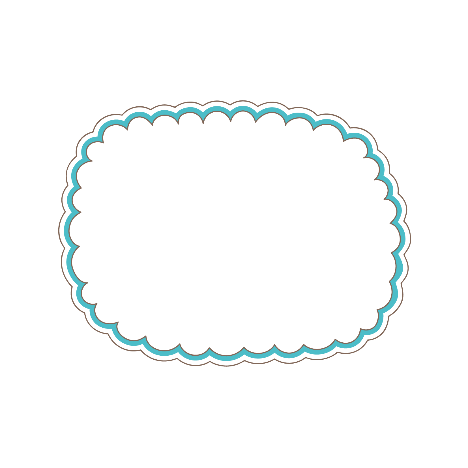 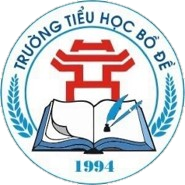 12 – 3 = 9
12 – 4 = 8
12 – 5 = 7
12 – 6 = 6
12 – 7 = 5
12 – 8 = 4
12 – 9 = 3
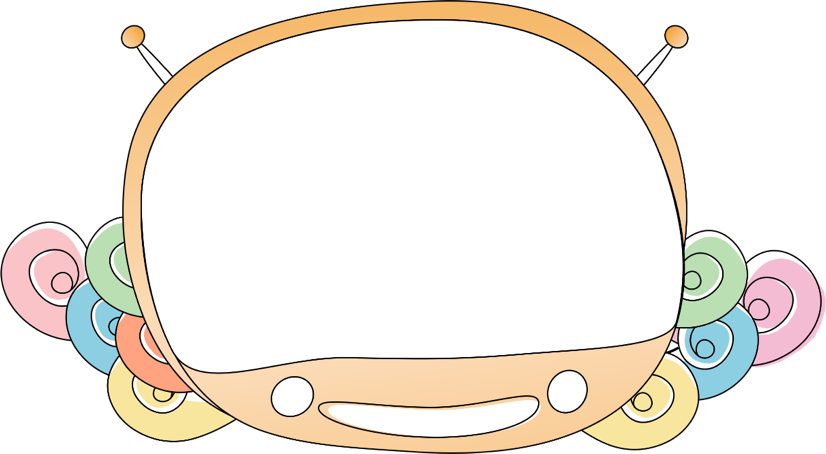 Bảng 12 
trừ đi một số
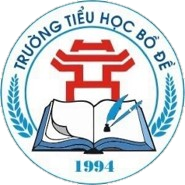 Bài 3
Số?
6
4
8
7
5
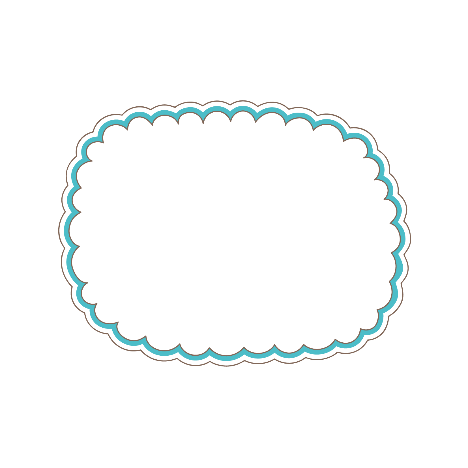 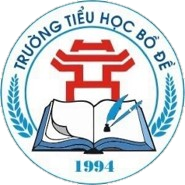 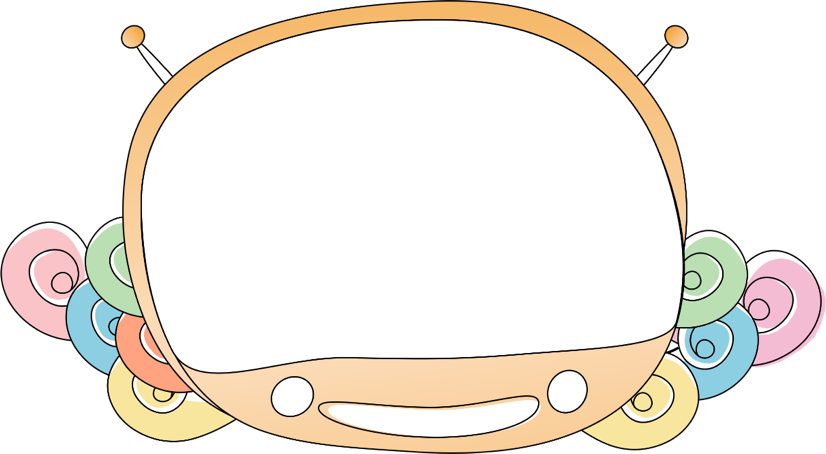 13 – 4 = 9
13 – 5 = 8
13 – 6 = 7
13 – 7 = 6
13 – 8 = 5
13 – 9 = 4
Bảng 13 
trừ đi một số
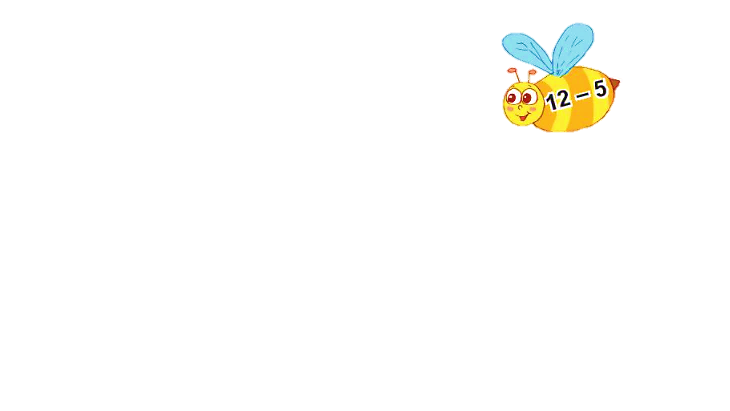 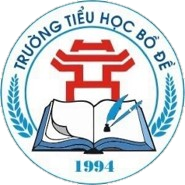 Bài 4
Tìm hoa cho ong đậu?
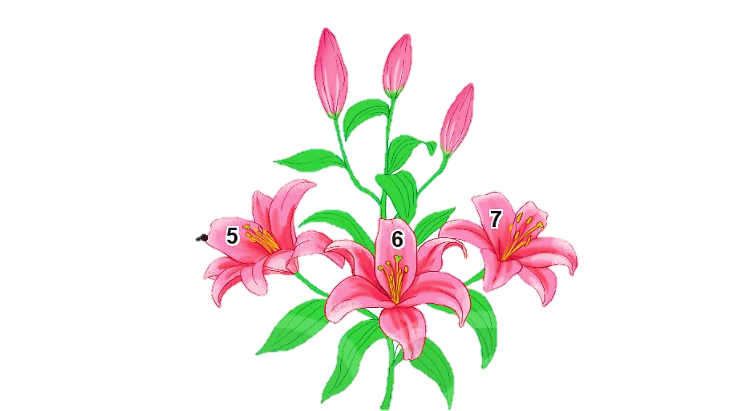 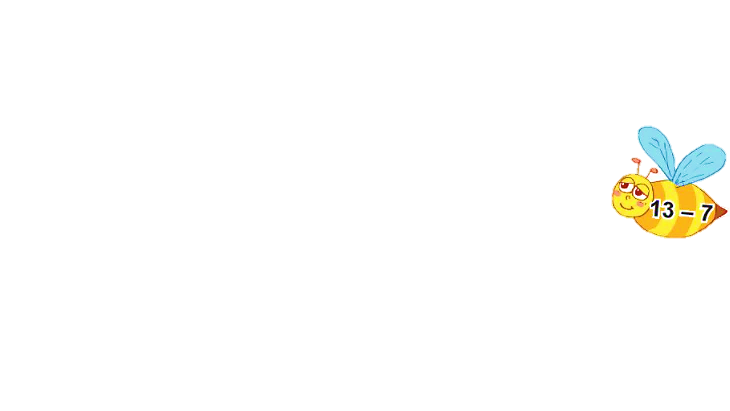 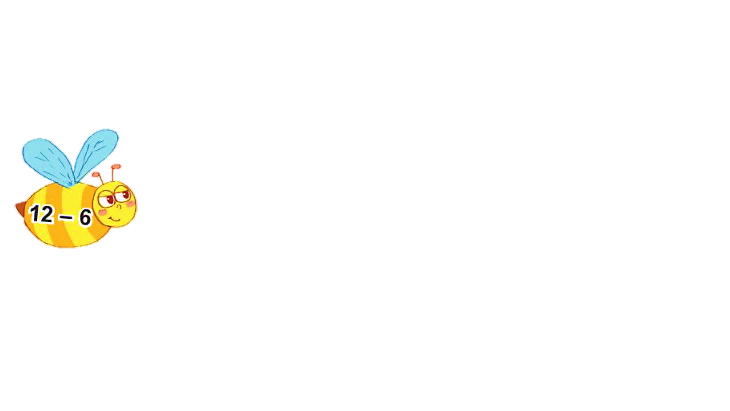 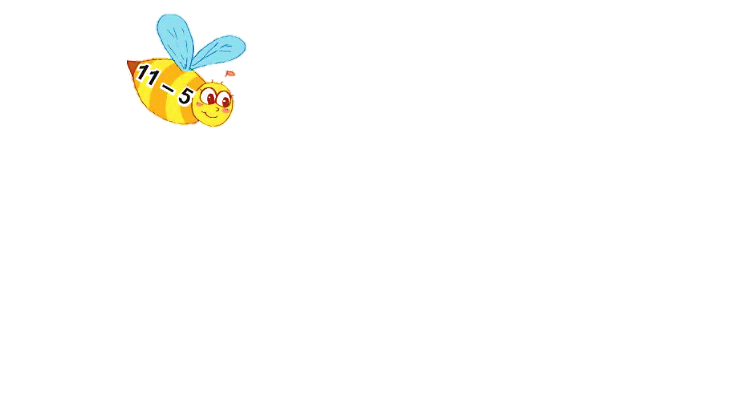 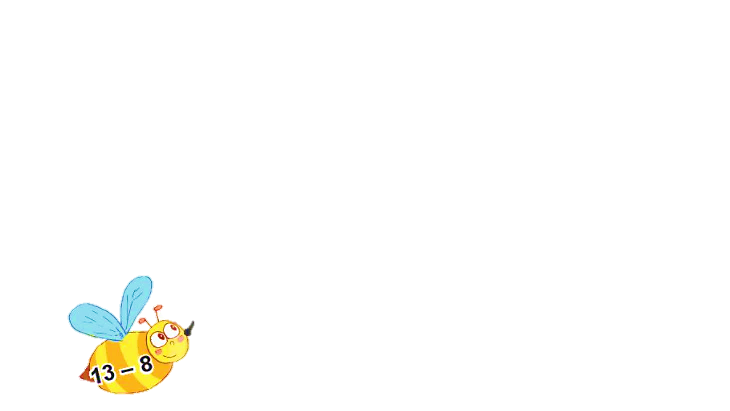 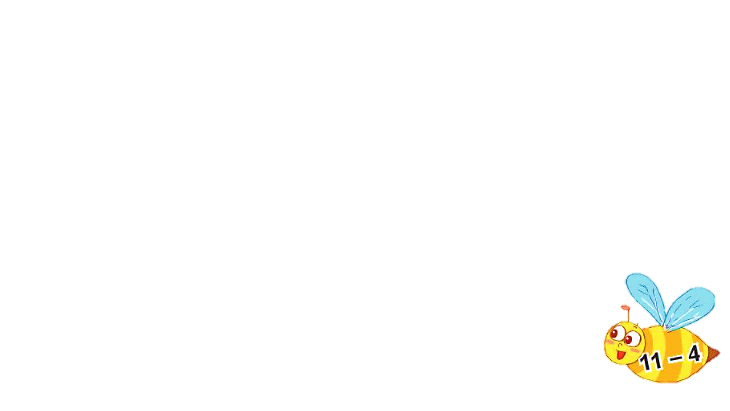 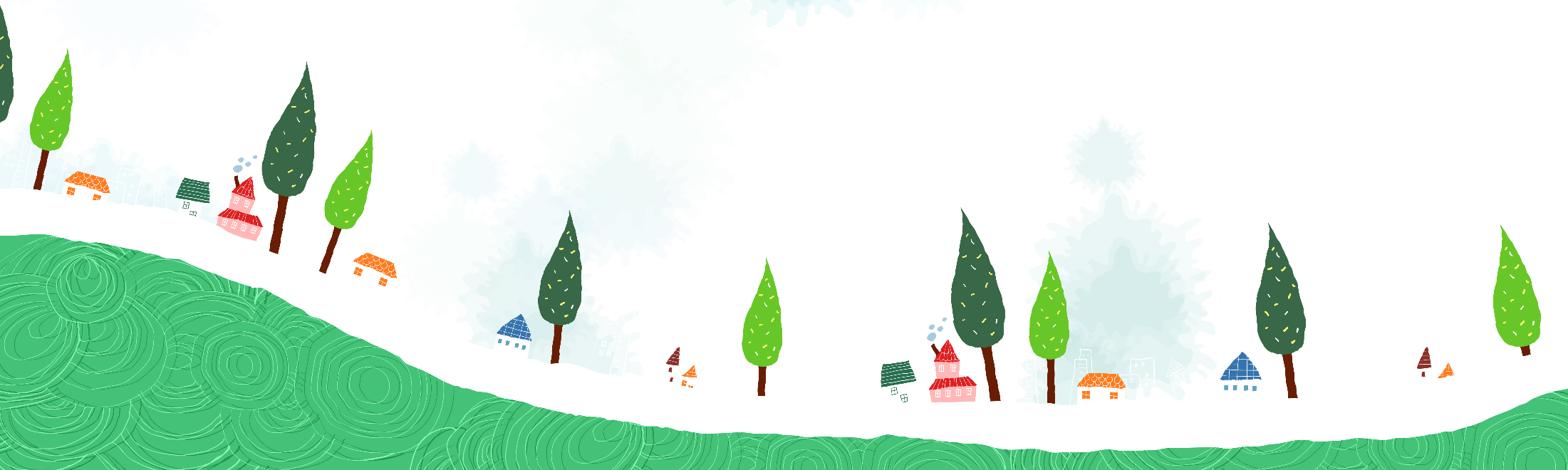 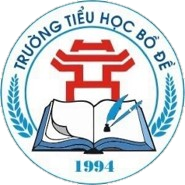 Bài 4
Tìm hoa cho ong đậu?
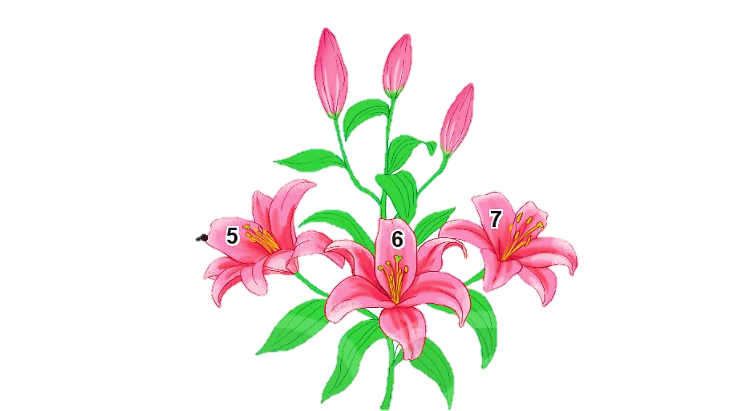 Bông hoa nào có nhiều ong đậu nhất?
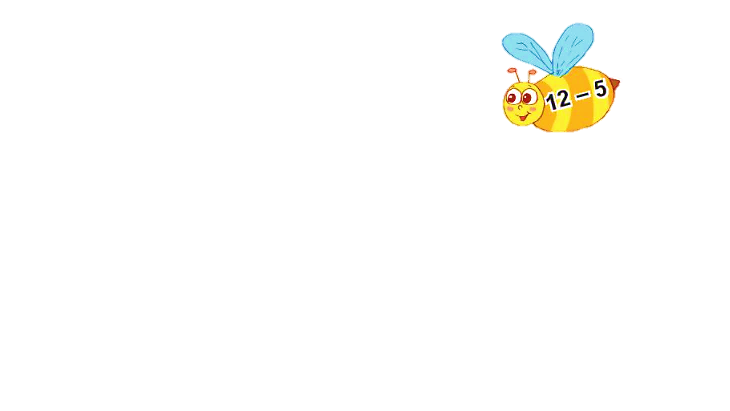 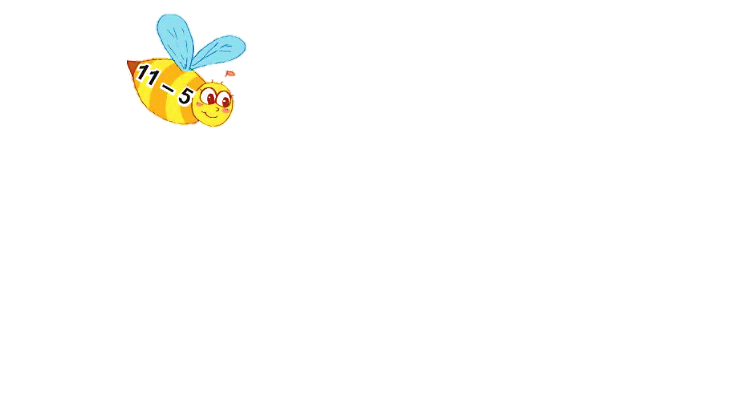 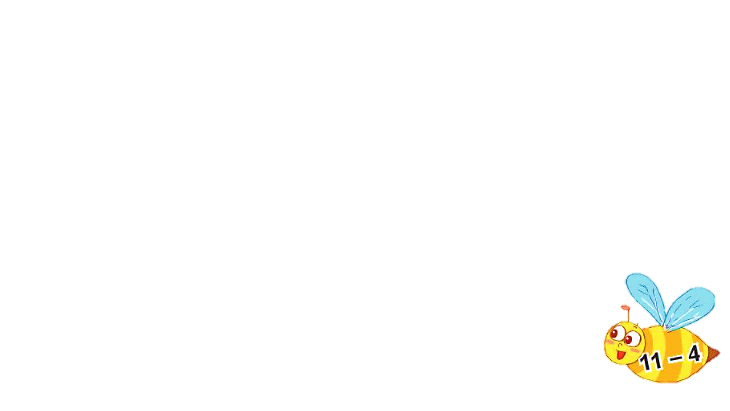 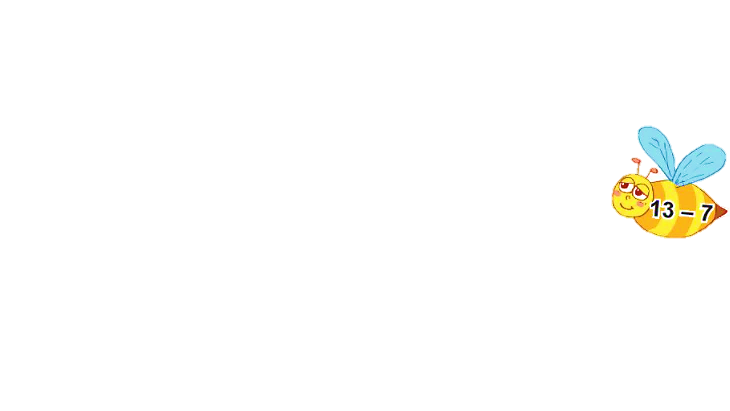 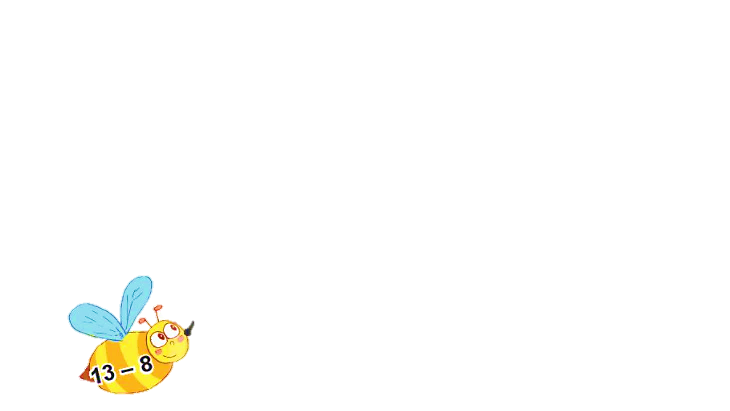 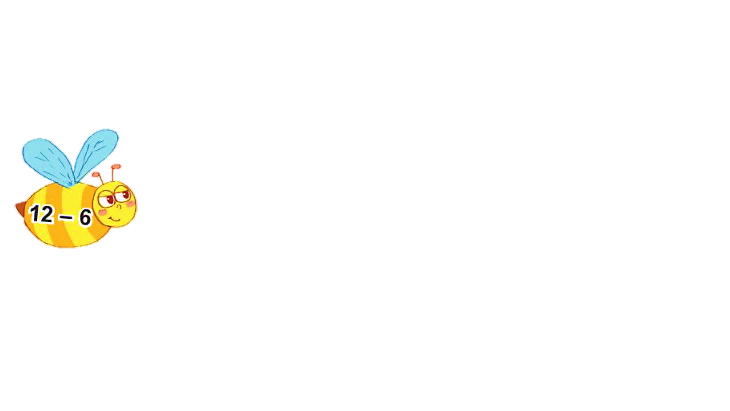 11 – 5 = 6
12 – 6 = 6
13 – 7 = 6
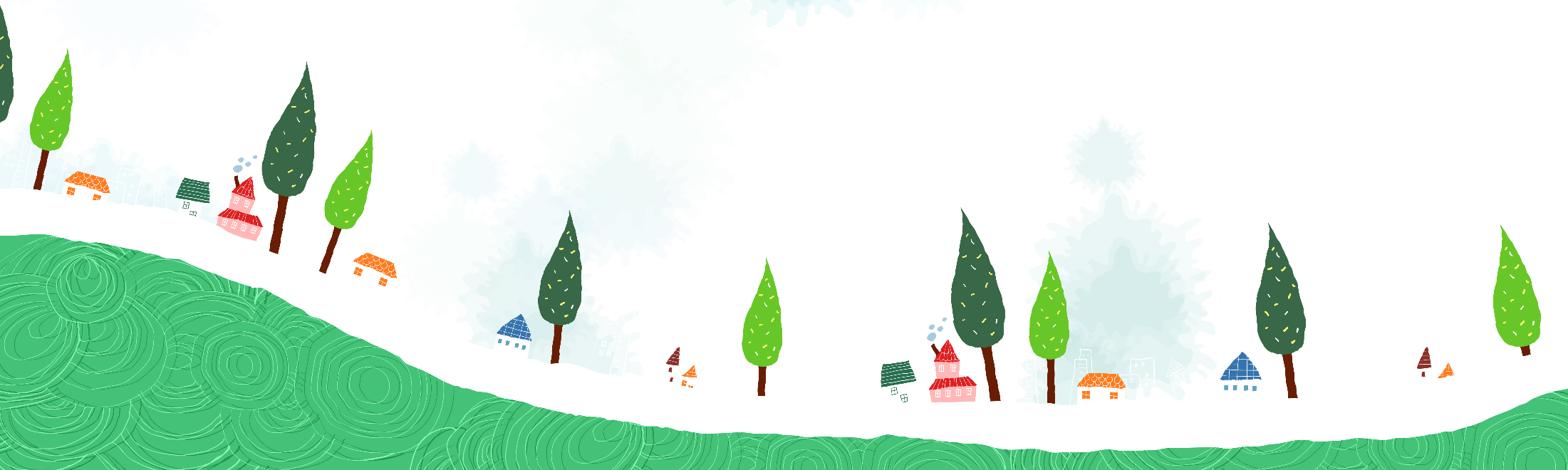 Bài 5
Mai có 13 tờ giấy màu, Mai đã dùng 5 tờ giấy màu để cắt dán bức tranh. Hỏi Mai còn lại bao nhiêu tờ giấy màu?
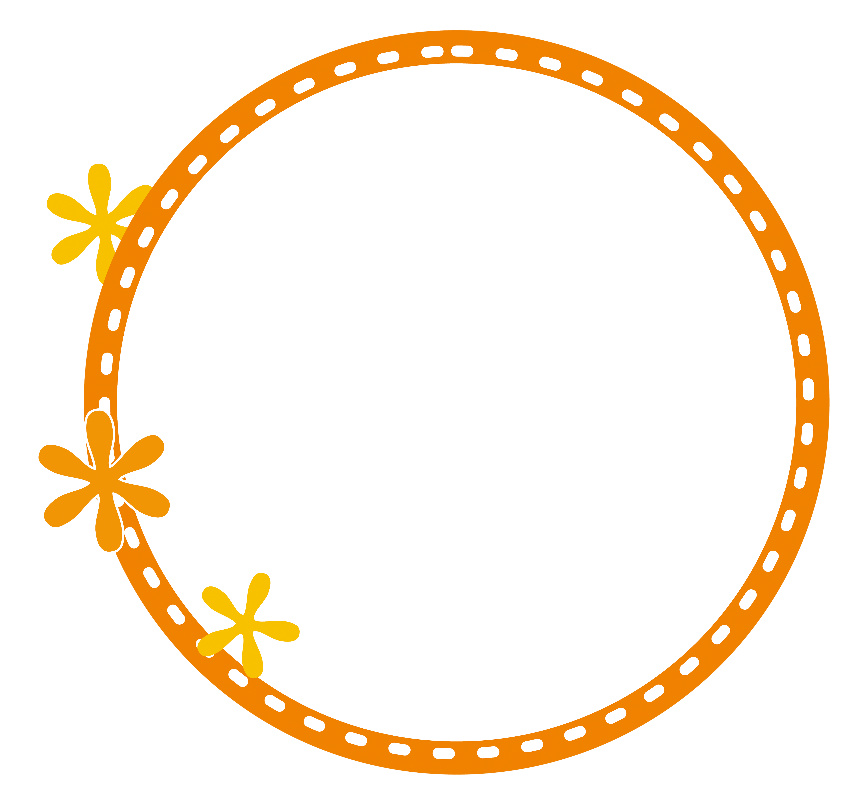 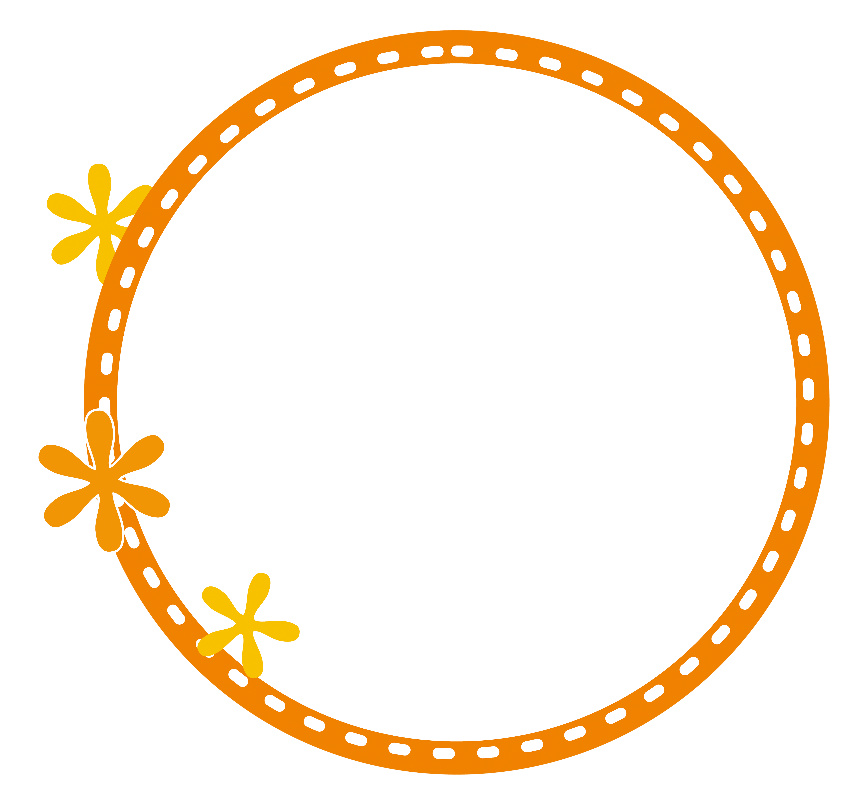 Tóm tắt:
Có           : 13 tờ giấy màu
Đã dùng : 5 tờ giấy màu
Còn lại   : … tờ giấy màu?
Bài giải
    Số tờ giấy màu còn lại là:
         13 – 5 = 8 (tờ)
           Đáp số: 8 tờ giấy màu.
Bài 5
Mai có 13 tờ giấy màu, Mai đã dùng 5 tờ giấy màu để cắt dán bức tranh. Hỏi Mai còn lại bao nhiêu tờ giấy màu?
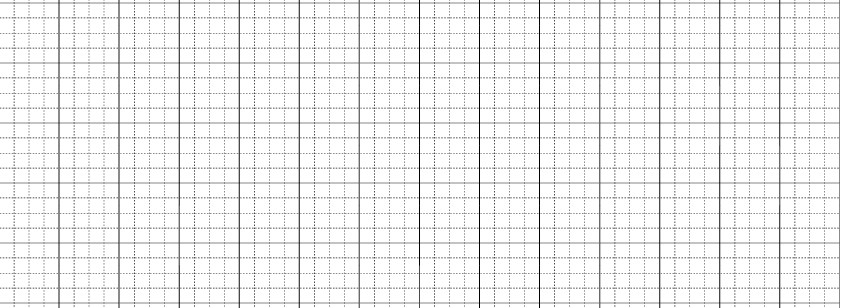 Bài 5:
Bài giải
Mai còn lại số tờ giấy màu là:
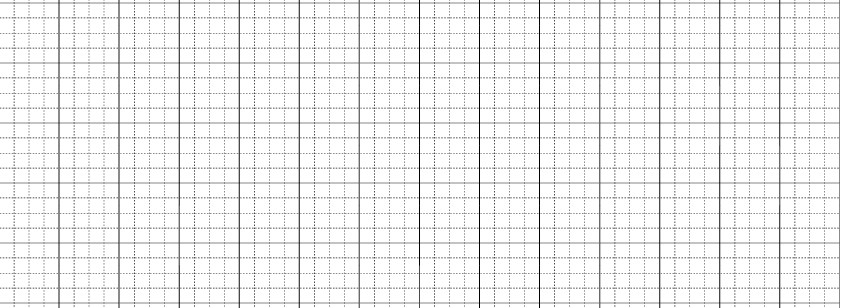 13 – 5 = 8 (tờ)
Đáp số: 8 (tờ)
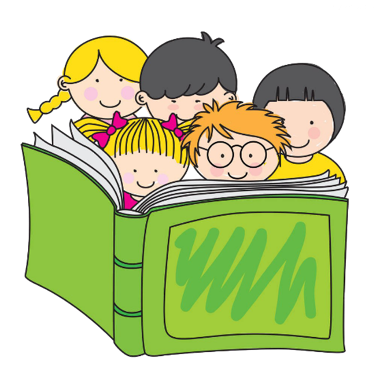 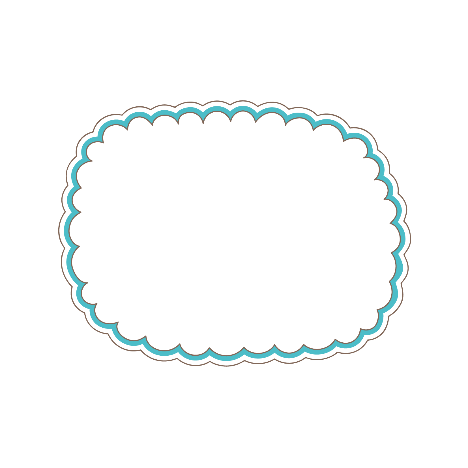 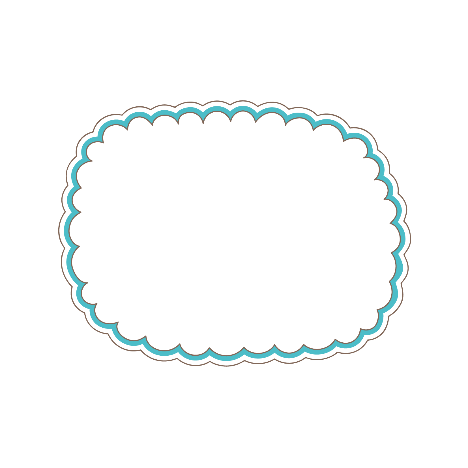 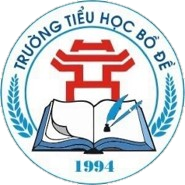 12 – 3 = 9
12 – 4 = 8
12 – 5 = 7
12 – 6 = 6
12 – 7 = 5
12 – 8 = 4
12 – 9 = 3
13 – 4 = 9
13 – 5 = 8
13 – 6 = 7
13 – 7 = 6
13 – 8 = 5
13 – 9 = 4
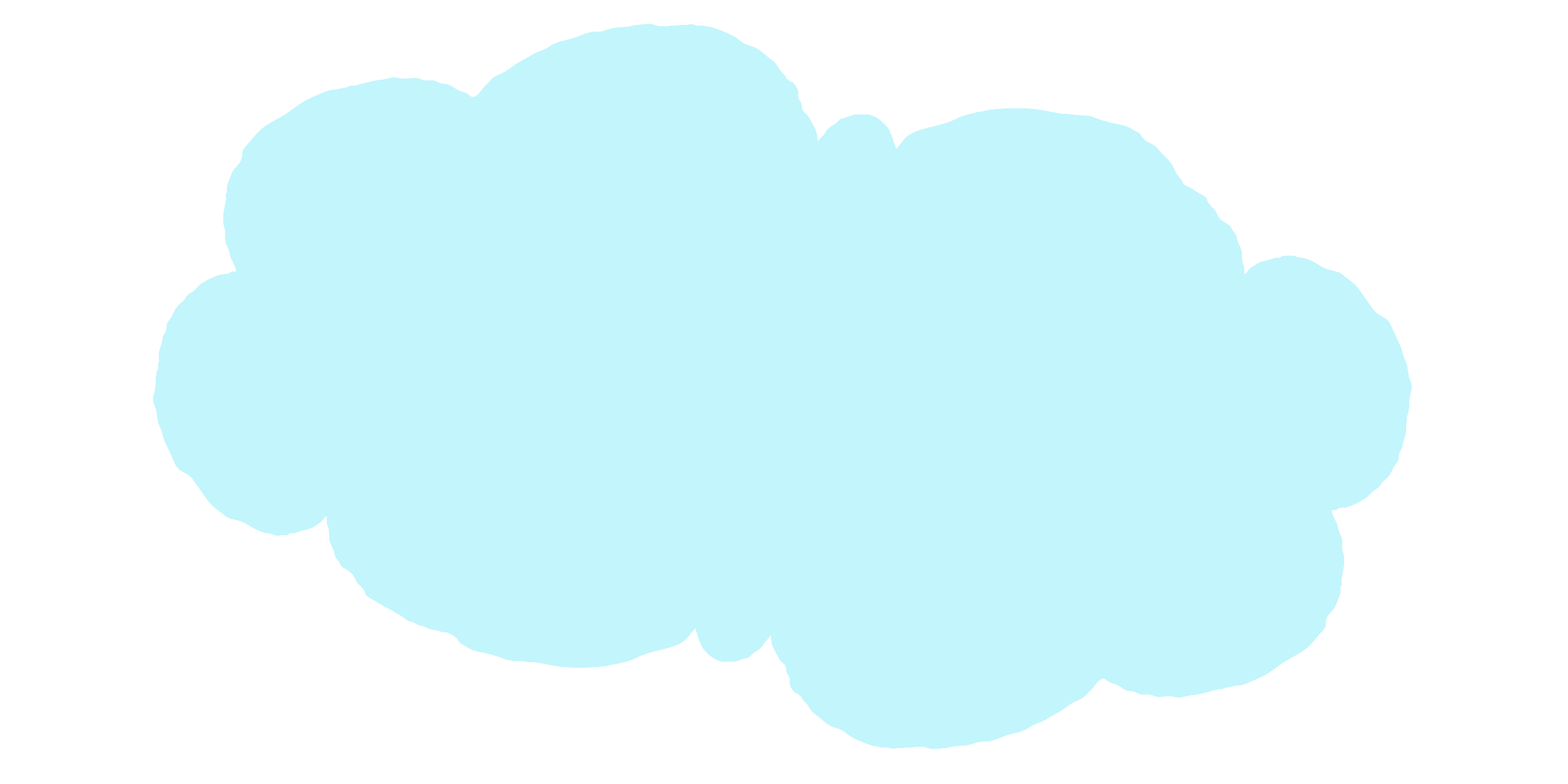 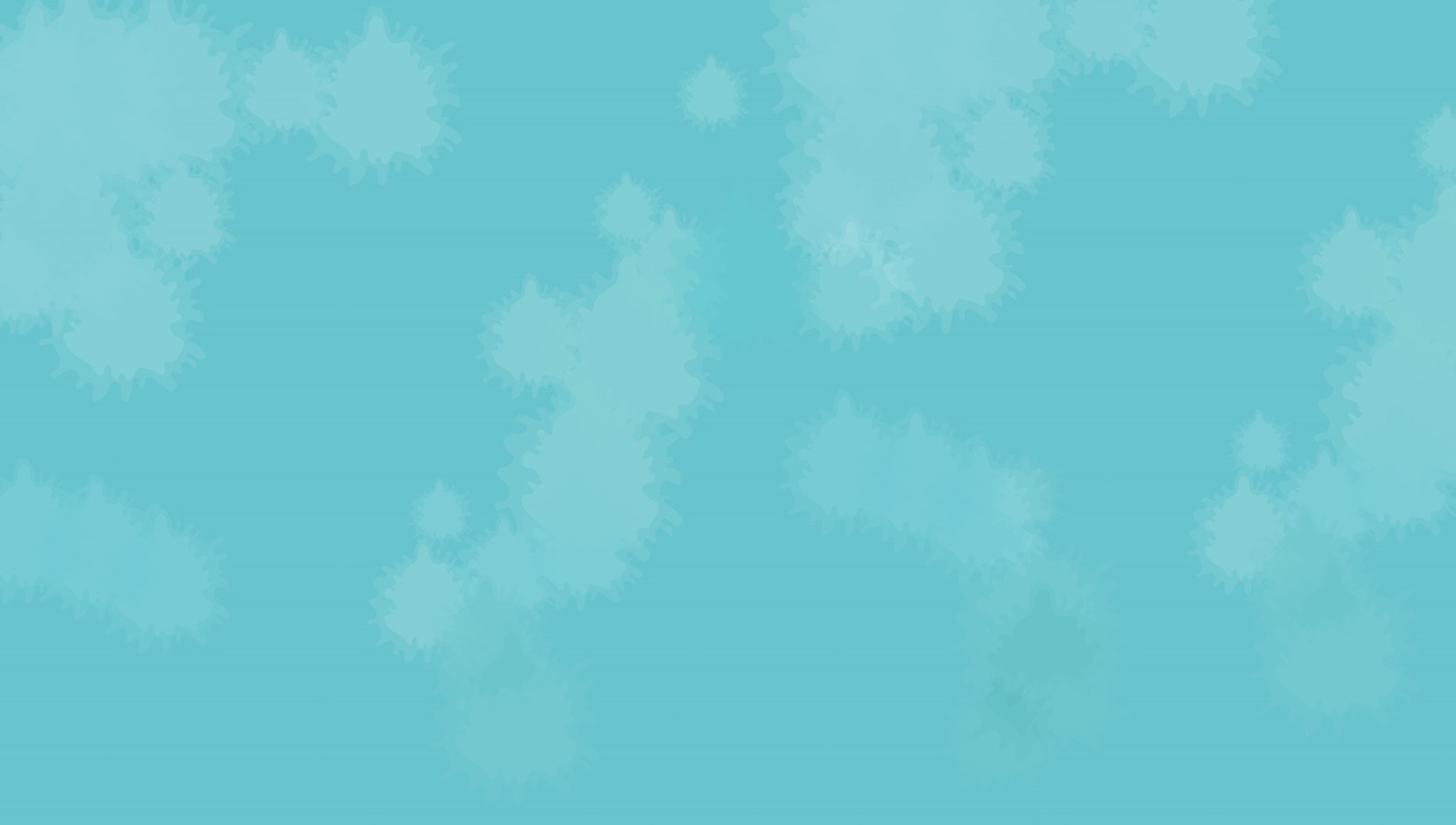 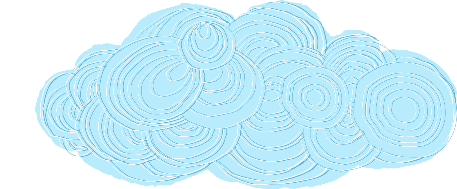 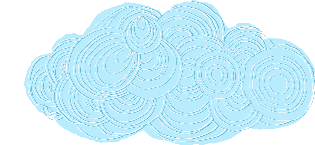 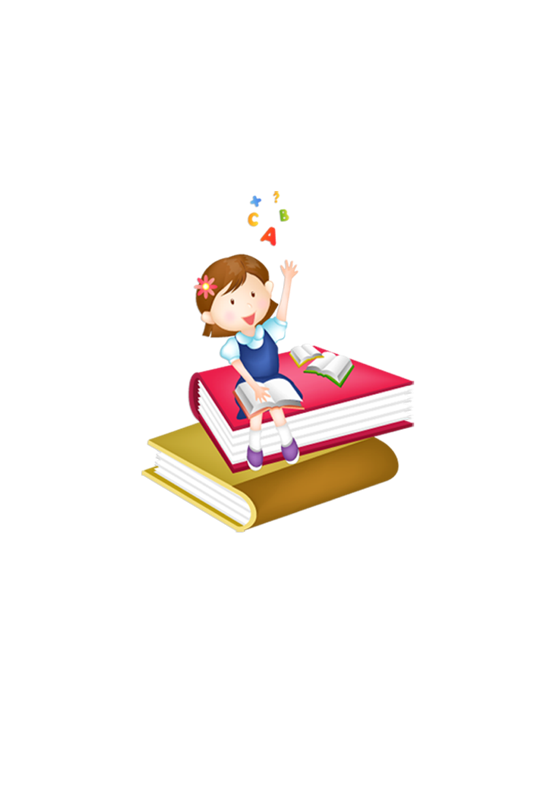 Hẹn gặp lại các con!
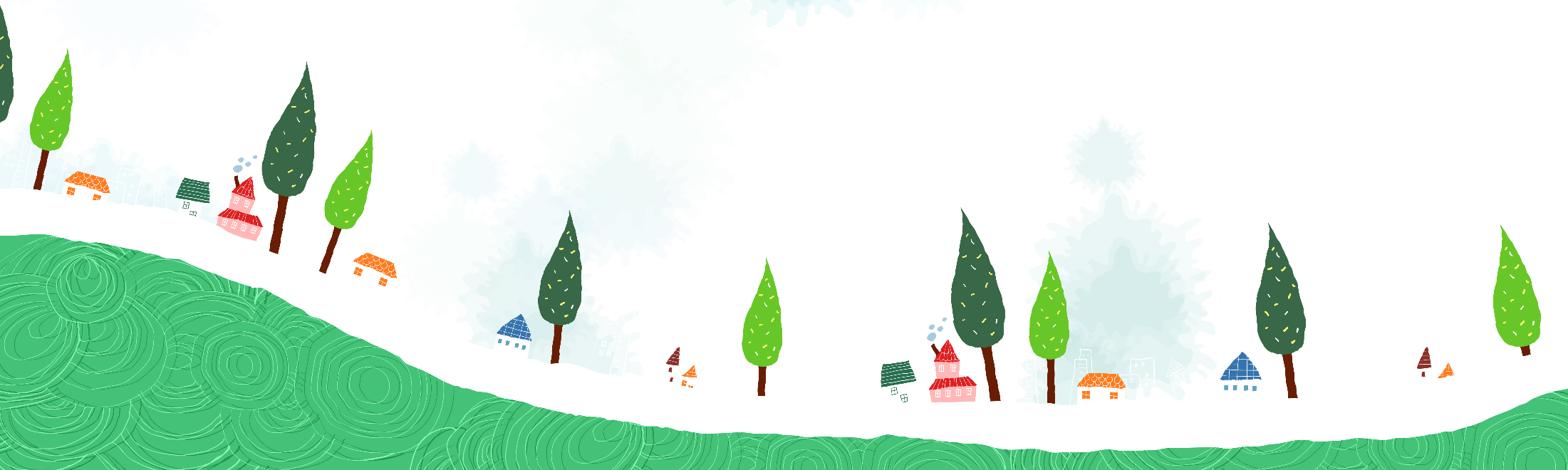 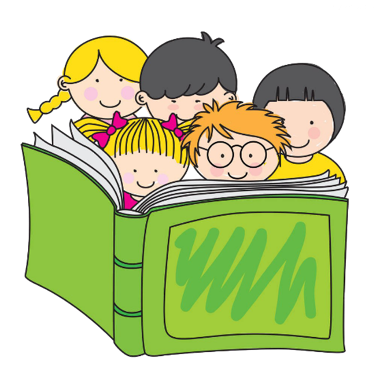